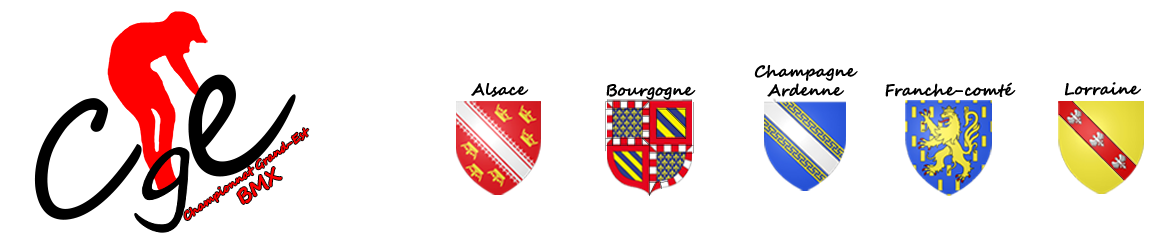 CGE BMX 


Saison 2016


Compte-rendu du représentant des pilotes
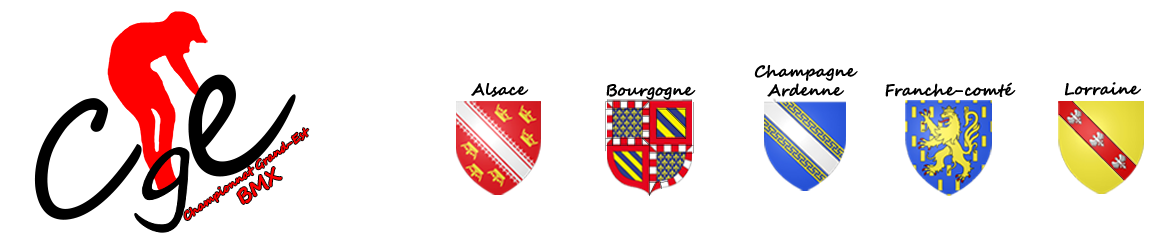 Présence sur les manches  

	-  manche 1 : BAUME LES DAMES :  oui 
	-  manche 2 : MESSIGNY ET VANTOUX : oui 
	-  manche 3 : STRASBOURG : oui 
	-  manche 4 : CHAMPEY : oui
	-  manche 5 : SAULON LA CHAPELLE : non
	-  manche 6 : TROYES : oui
	-  manche 7 : CORNIMONT : oui
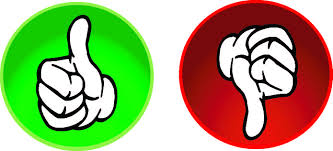 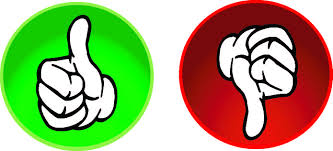 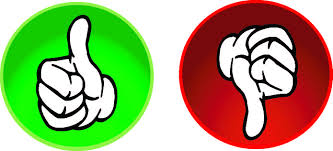 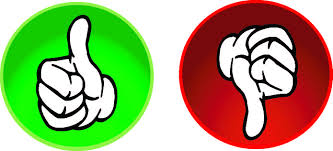 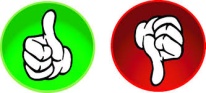 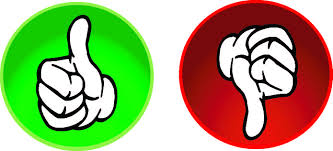 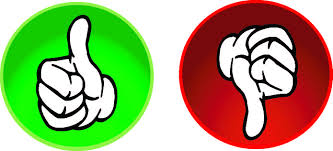 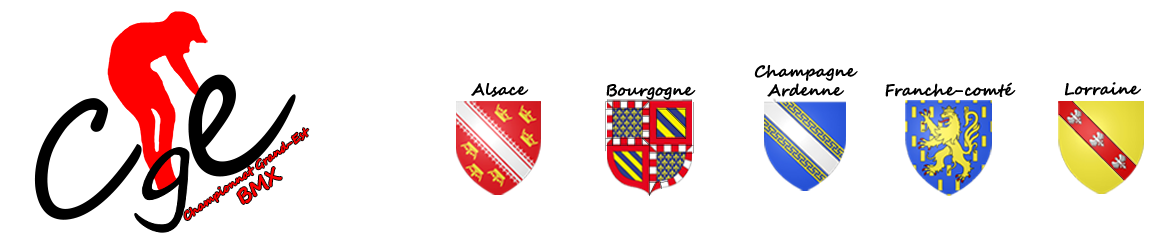 Sources d’information : 

sur place, lors des épreuves (prégrille, pauses, fin de journée etc…) 
retours sur les épreuves précédentes
quelques coups de fil
quelques mails 
«avis Facebook» non pris en compte (ça part dans tous les sens, surenchère, rarement constructif…)
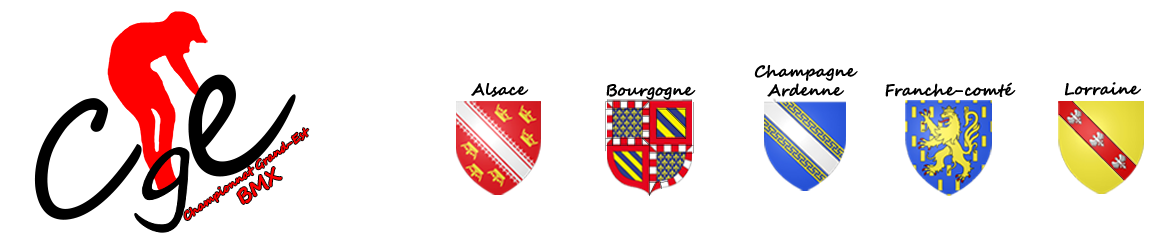 Sources d’information :

nombre de contacts spontanés en hausse
beaucoup des avis exprimés ont été recueillis lors de discussions informelles
très peu de «coups de gueule», peu de polémiques 
-   certaines remarques mentionnées sont globales, non spécifiques à une épreuve en particulier
-   d’autres commentaires ne sont que des "instantanés", et ne représentent pas une tendance ou un avis général 
-   critiques et suggestions souvent subjectives (en fonction des intérêts particuliers…)
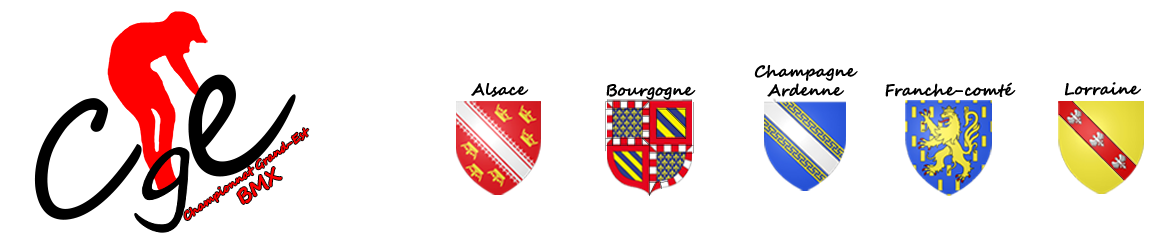 Présentation 2016 :

pas de passage en revue détaillé de chaque épreuve, pour éviter répétitions et redondances

pas de distribution de bons et de mauvais points, le but n’étant pas de critiquer mais de progresser !

-  remarques synthétisées et regroupées en thèmes principaux
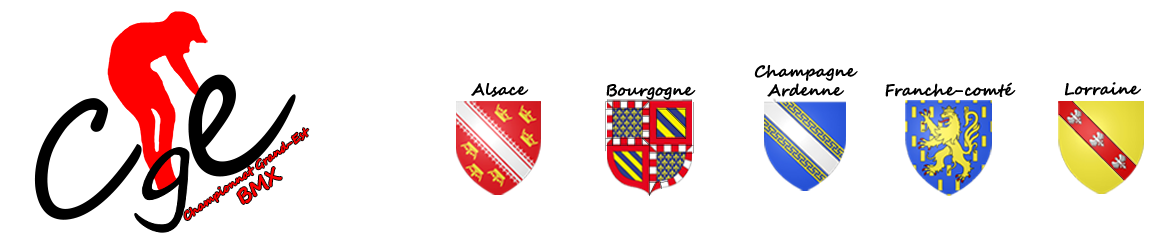 Météo 


			 - 2016 plutôt maussade, mais ça aurait pu  
			   être pire… à quelques heures ou un jour prêt ! 		   (Strasbourg, Champey, Troyes)
			- conditions hivernales pour l’ouverture


			-  les pistes ont tenu ! (Champey, Cornimont)
			   bien conçues (drainage), gros entretien  
			   tout au long de la journée !
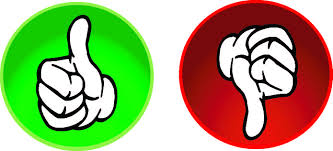 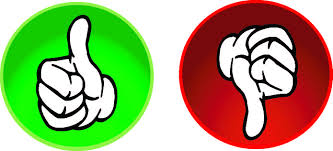 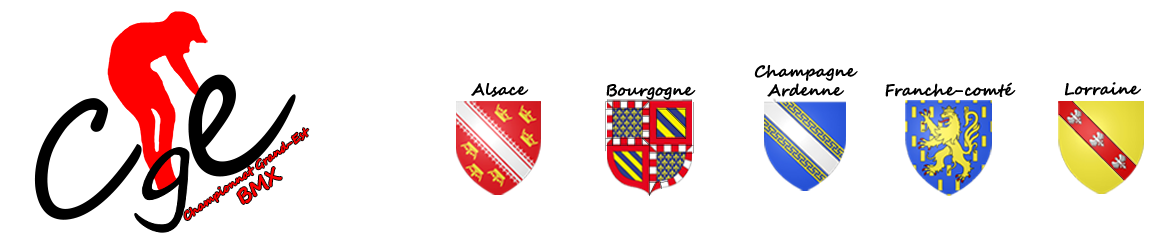 Organisation générale

		- bon niveau général, pas de dysfonctionnement 		   majeur…
		- première réussie (Strasbourg)
		- infrastructures satisfaisantes
		- eau courante appréciée
		- présence de tribunes
		- trophées CGE 2016 réussis
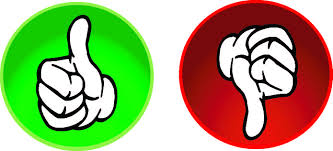 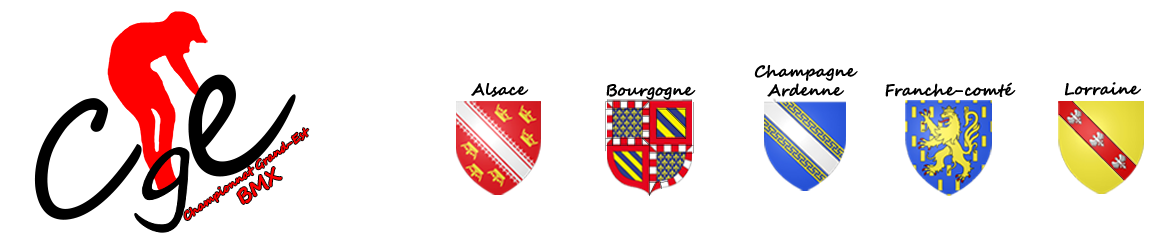 Organisation générale
 
			- problèmes électriques (surcharge, inondation)  
			- sanitaires en nombre insuffisant et/ou trop 			   éloignés 
			- départs et prégrilles non couverts (pluie / soleil)
			- tableaux d’affichage des feuilles de race trop 		   regroupés (cohue)
			- approvisionnement et rapidité restauration
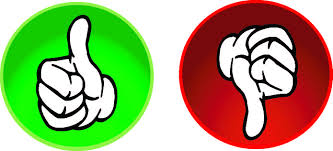 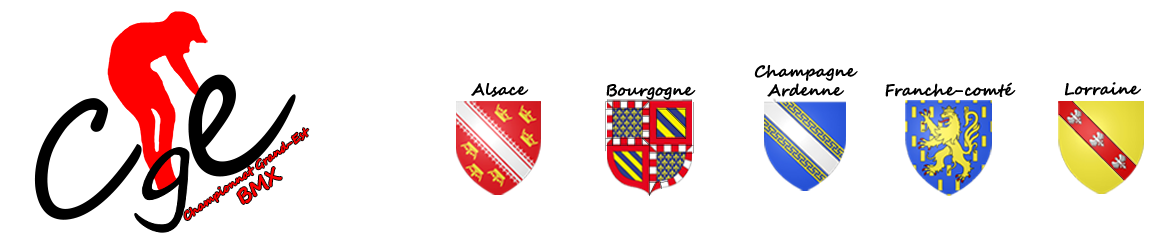 Organisation sportive

			- bon déroulement sportif de l’ensemble des 			   épreuves
			- pistes de bon / très bon niveau
			- catégories féminines appréciées
			- peu de grosses chutes
			- secrétariat efficace
			- arbitrage vidéo de plus en plus performant (peu 		   d’attente en cas d’incertitude à l’arrivée)
			- rapidité de diffusion des résultats
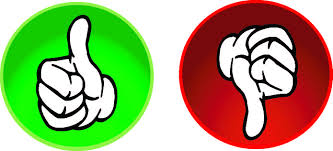 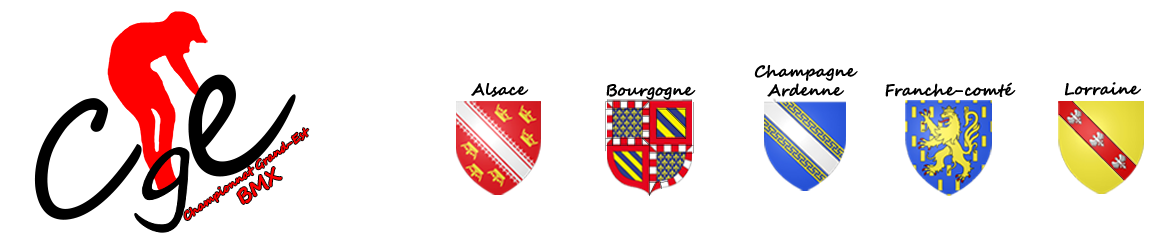 Organisation sportive
			- Arbitrage : fautes non signalées (contacts 		   abusifs, trajectoires en dernière ligne)   
			- erreurs de pointage à l’arrivée (recours 		             à la vidéo pas assez utilisé)  
			- tonalité inappropriée / agressive de certains 		   arbitres
			- réactivité des arbitres de piste
			- interventions des secours tardives / 			   intempestives / dangereuses
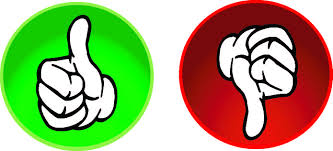 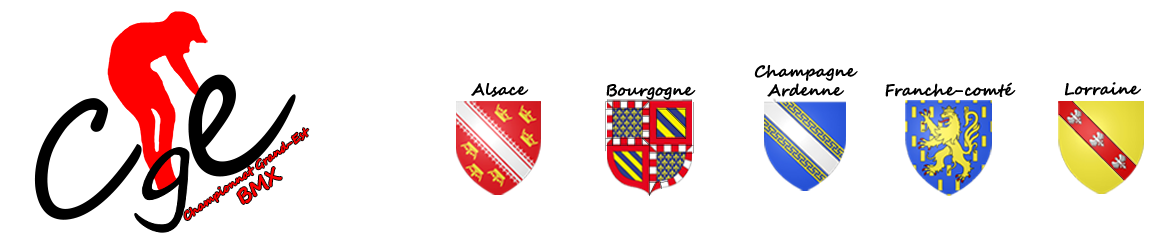 Organisation sportive


			- retards dès le début de journée, plus ou moins 		   rattrapés au détriment des pauses
			- amplitude horaire de la manifestation, journées 		   trop longues, temps d’attente
			- obstacles dans la zone d’arrivée, pas assez de 		   dégagement
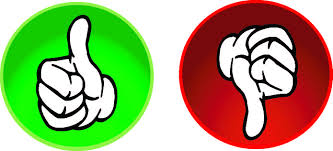 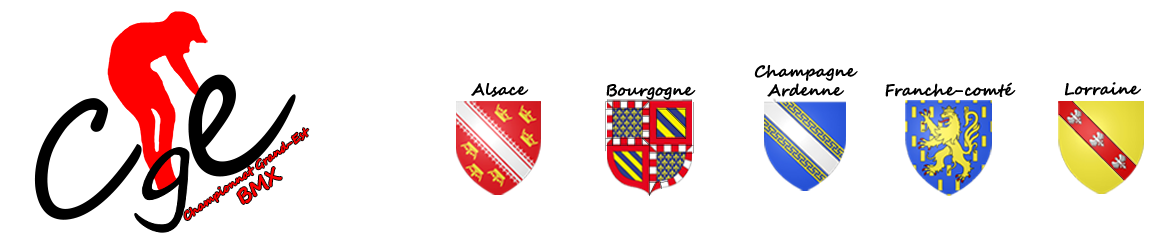 Propositions de pilotes

			- peu de propositions concrètes…
			- catégorie féminine 15 ans et +
			- redécoupage de la journée de course par blocs de 		   catégories qui enchainent des essais aux finales
			- essais plus longs
			- 1er tour d’essai sans grille
			- 1 tour de « warm up » après la pause de midi
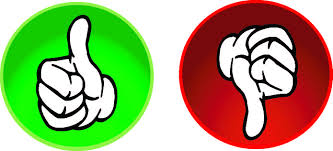 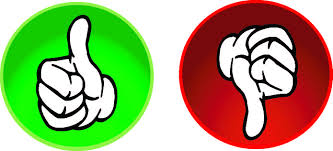 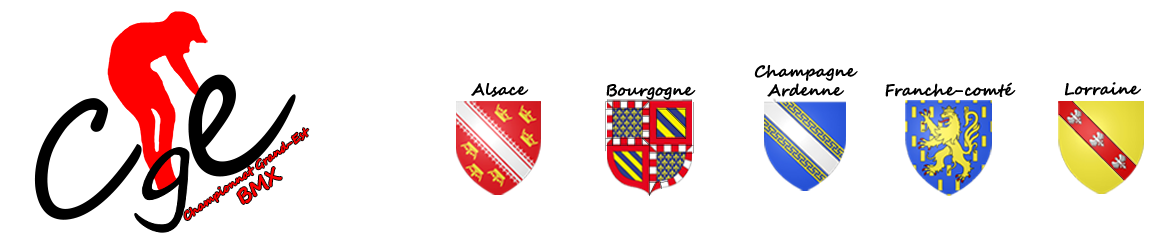 Remarques

		- les attentes des pilotes sont de plus en plus élevées
		- exigences de « professionnalisme » envers les bénévoles 	   (arbitres, organisateurs)      
		- très peu de pilotes (et leurs accompagnants) se rendent 	   compte de ce que représente une organisation…  
	- pas de critique = compliment !
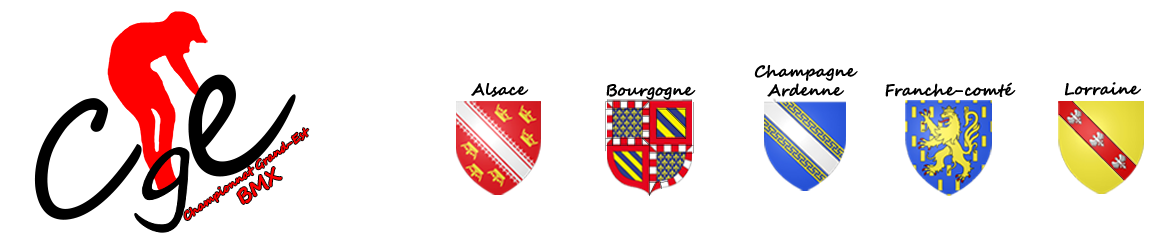 Commentaire
	Difficultés :

		- les motivations des pilotes sont très diverses :
mise en jambes, rodage en début de saison
objectif principal de la saison
 participation ponctuelle (proximité)
 retrouvailles entre pilotes
 etc…

		- le Championnat Grand-Est BMX ne qualifie pour rien !
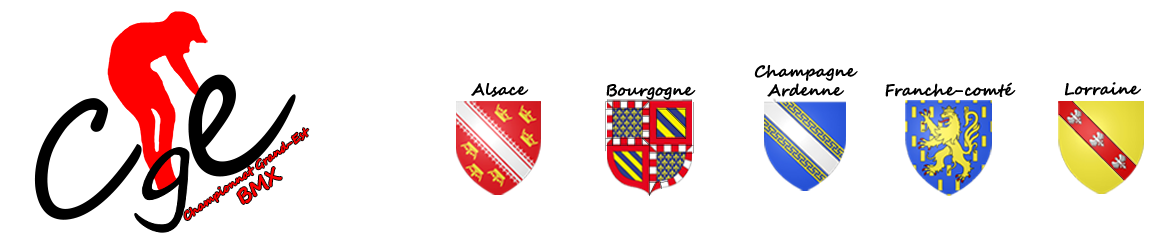 Commentaire
		- Le CGE est une série intermédiaire entre le niveau 	    
		   régional et le niveau national, permettant à la plupart de 
		   progresser (rampe de lancement)
		– difficulté de mobiliser les pilotes une fois le niveau national 
		   atteint
 		- la satisfaction de tous est une équation quasi-impossible…
		- nécessité de se concentrer sur un « public cible », le cœur 	   des effectifs (petites et moyennes catégories),  afin 	 
		   qu’une majorité y trouve son compte
		- ne pas « négliger » les autres catégories pour autant…
		- trouver un moyen de fidéliser les pilotes
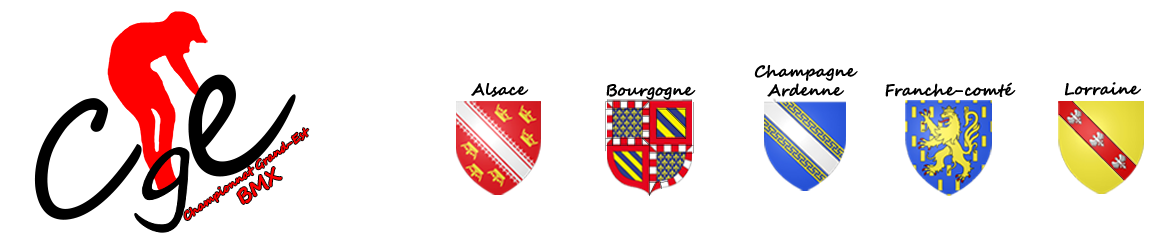 Conclusion :

Bon déroulement général de la saison 2016
Organisations réussies dans l’ensemble
Niveau sportif en hausse dans les petites catégories, 
stagnation / baisse en Challenge et Prestige
Arbitrage satisfaisant dans l’ensemble, mais nécessité de plus de
vigilance  et d’harmonisation aux postes-clé !
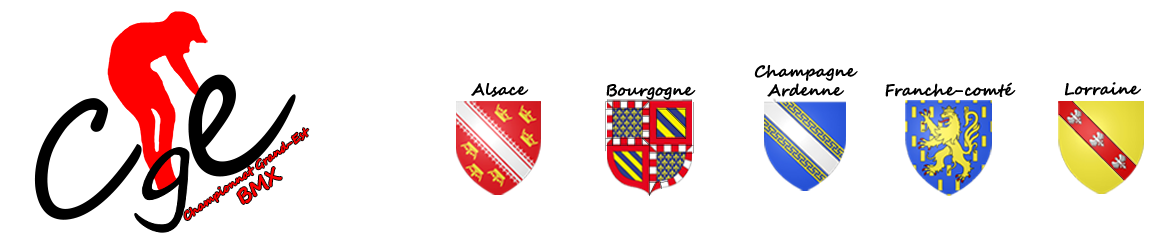 Merci
pour
votre attention !